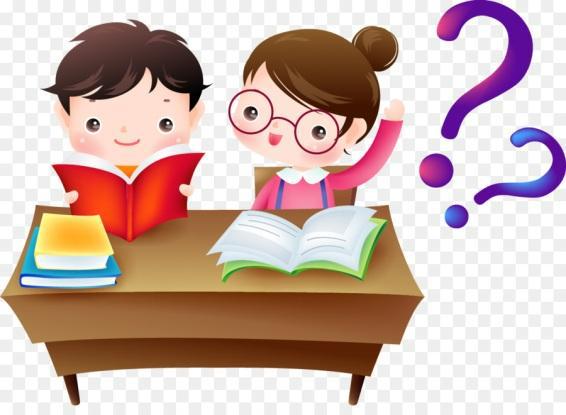 2025год
В
П
Р
Всероссийские
проверочные
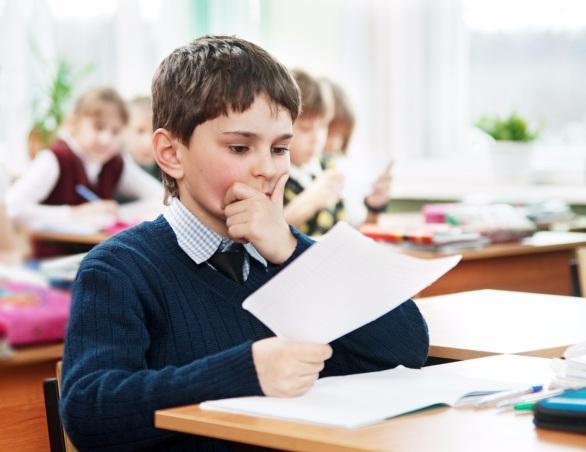 работы
Всероссийские проверочные работы будут проводиться для обучающихся 4–8, 10 классов.
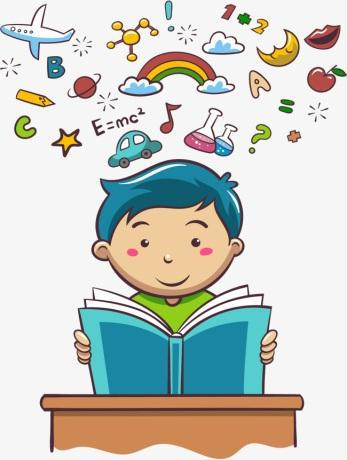 Новое!
ВПР или всероссийские проверочные работы в 2025 году ждут значительные изменения. Проверочные работы начнутся с 11 апреля и закончится в середине мая, здесь все остается как и всегда.
Изменения касаются самих предметов, времени выполнения работ и формата заданий.
Что же изменится в ВПР в 2025 году?
в работах примут участие параллели 4-8 и 10 классов, при этом для десятиклассников работы пройдут в штатном режиме;

2)вводятся новые предметы: литературное чтение в 4 классе, литература в 5-8 и 10 классах, информатика в 7-8 классах (образцы работ опубликованы на сайте ФИОКО);

3) возвращаются иностранные языки: они вошли в перечень предметов, распределяемых на основе случайного выбора, для всех параллелей (4-8, 10 класс);

4) из содержания работ по иностранным языкам исключен элемент «Говорение»;
5) вместо традиционной формы сбора контекстных данных вводится паспорт образовательной организации на портале ФИС ОКО: школы смогут самостоятельно поддерживать данные в актуальном состоянии ;

 6) для загрузки результатов будет использоваться программа «Адаптер»;

 7) после обработки результатов школам будут доступны предметные рекомендации, рекомендации по повышению объективности, анализ достижения планируемых результатов (в 2025 году по русскому языку и математике, в дальнейшие годы и по остальным предметам).
ВПР 4 класс
в 4 классе по учебным предметам «Русский язык», «Математика» принимают участие все обучающиеся параллели; по предметам «Окружающий мир», «Литературное чтение», «Иностранный язык» ВПР проводится для каждого класса по одному предмету на основе случайного выбора федеральным организатором;
ВПР 5 класс
— в 5 классе по учебным предметам «Русский язык», «Математика», принимают участие все обучающиеся параллели; по предметам «История», «Литература», «Иностранный язык», «География», «Биология» ВПР проводятся для каждого класса по двум предметам на основе случайного выбора федеральным организатором;
ВПР 6 класс
— в 6 классе по учебным предметам «Русский язык», «Математика» принимают участие все обучающиеся параллели; по предметам «История», «Обществознание», «Литература», «Иностранный язык», «География», «Биология» ВПР проводятся для каждого класса по двум предметам на основе случайного выбора федеральным организатором;
ВПР 7 класс
в 7 классе по учебным предметам «Русский язык», «Математика, принимают участие все обучающиеся параллели; по предметам «История», «Обществознание», «Литература», «Иностранный язык», «География», «Биология», «Физика», «Информатика» ВПР проводятся для каждого класса по двум предметам на основе случайного выбора федеральным организатором;
ВПР 8 класс
в 8 классе по учебным предметам «Русский язык», «Математика» принимают участие все обучающиеся параллели; по предметам «История», «Обществознание», «Литература», «Иностранный язык», «География», «Биология», «Химия», «Физика», «Информатика» ВПР проводятся для каждого класса по двум предметам на основе случайного выбора федеральным организатором;
ВПР 10 класс
в 10 классе по учебным предметам «Русский язык», «Математика» принимают участие все обучающиеся параллели; по предметам «История», «Обществознание», «География», «Физика», «Химия», «Литература», «Иностранный язык» ВПР проводятся для каждого класса по двум предметам на основе случайного выбора федеральным организатором;
При проведении ВПР образовательным организациям предоставляется альтернативная возможность выполнения участниками работ в компьютерной форме:
в 5 классах по предметам «История», «Биология»:
в 6, 7, 8 классах по предметам «История», «Обществознание», «География», «Биология».
Новое!
Планируется уйти в плане формата ВПР от традиционного формата их проведения, когда дети в письменном виде выполнят работы и организовывать проверку знаний только в электронном виде, с помощью компьютера. Причем отведенное время для выполнения работы будет составлять 45 минут (в зависимости от класса и сдаваемого предмета это может быть как один так и два урока ). Насколько эта инициатива будет осуществлена в этом году пока вопрос.
В  прошлые годы школы сами принимали решения выставлять оценки за ВПР в журнал, но в 2025 году планируется, что оценка за ВПР будет выставляться в журнал, причем со значительным коэффициентом, как итоговая работа.
ОРГАНИЗАЦИОННЫЕ МОМЕНТЫ
Все проверочные работы пройдут с 11 апреля по 16 мая 2025 года.Точные даты проведения ВПР определяется  
образовательной организацией. 
.
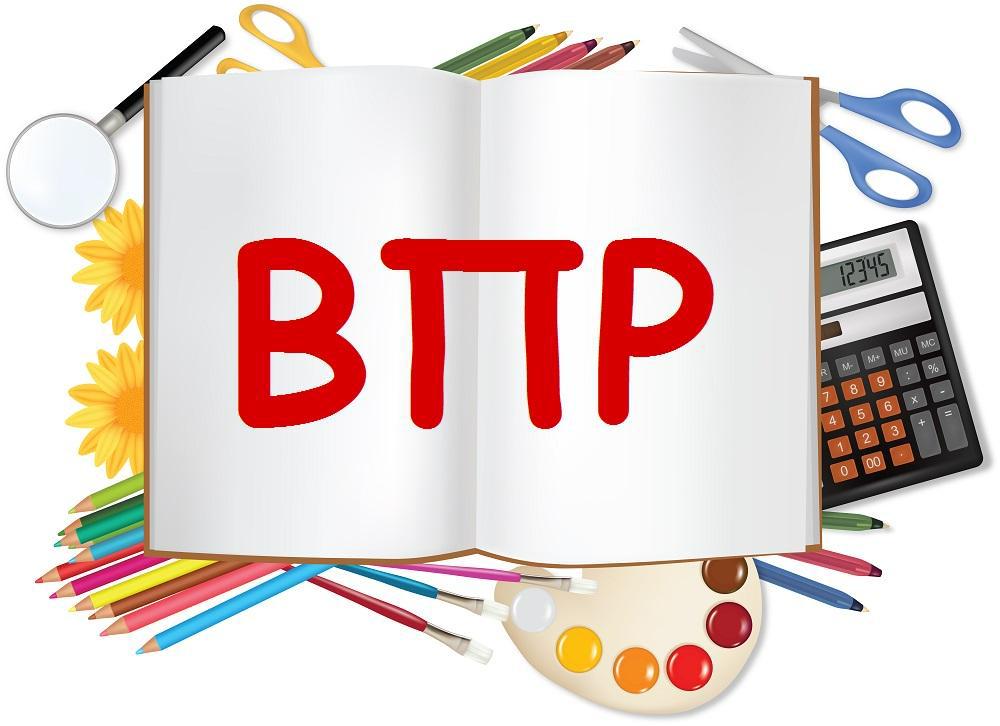 ОРГАНИЗАЦИОННЫЕ МОМЕНТЫ
Для экономии времени учащийся должен  научиться принимать решение пропустить задание,  в котором возникли трудности    и вернуться к нему позже, когда будут выполнены остальные задания. 

Ученик должен уметь рассчитывать свои силы и время.

Нужно постараться выполнить как можно больше заданий.
Федеральный институт оценки качества образования опубликовал обновленные образцы и описания проверочных работ  для проведения ВПР в 2025 году.
https://fioco.ru/obraztsi_i_opisaniya_vpr_2025
Как подготовиться к ВПР?
Подготовка

учитель             родители          ученик
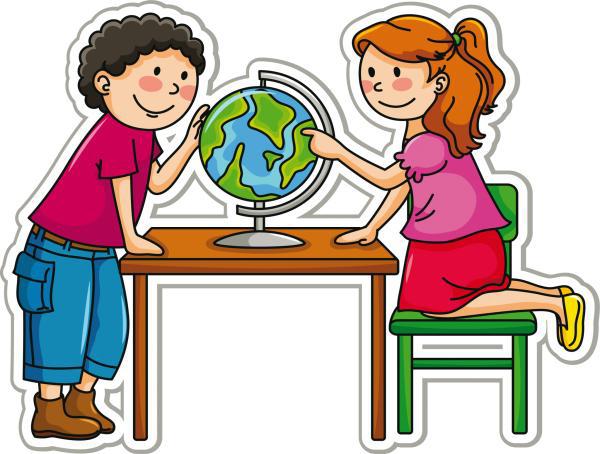 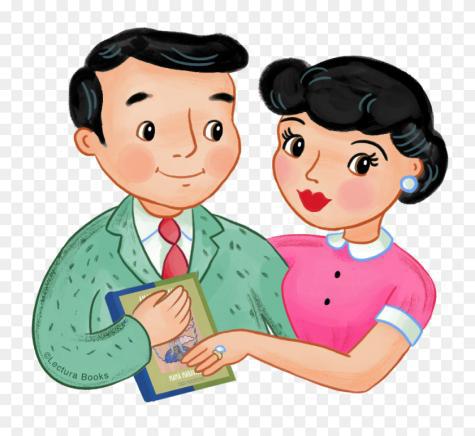 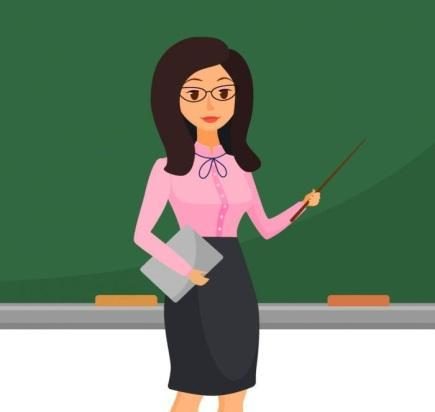 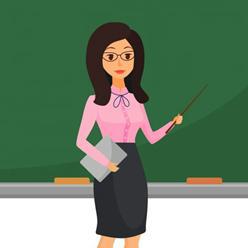 Как подготовиться к ВПР?
Учитель 
  Систематизированное повторение учебного материала;
  Выявление тем, которые вызывают затруднения у большей части класса;
  Разработка заданий для отработки  учебного материала вызывающих затруднения у учащихся;
  Вовлечение учащихся во внеурочную деятельность, способствующую подготовке к ВПР;
  Разработка рекомендаций для подготовки к ВПР  для   родителей и обучающихся.
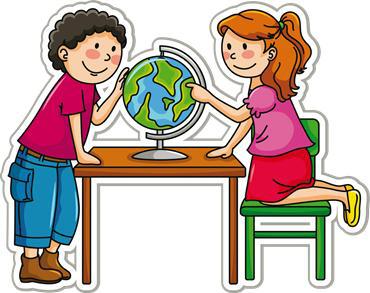 Как подготовиться к ВПР?
Ученики
 Регулярное выполнение домашних заданий;
 Повторение пройденного теоретического материала;
 Выходить за рамки учебной программы и принимать участие в конкурсах, олимпиадах, конференциях разного уровня.
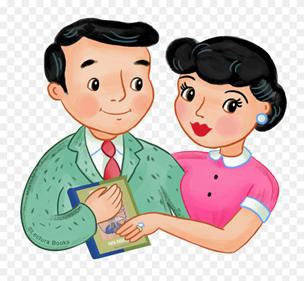 Как подготовиться к ВПР?
Родители
  Регулярный контроль за выполнением домашних заданий и  дополнительных рекомендаций педагога;
  Создание условий для общего развития ребёнка (развитие кругозора, внимания, логики, речи устной и письменной, развитие организационных умений);
  Предоставление возможности в выполнении тренировочных проверочных работ из разных источников;
  По мере необходимости оказывать помощь ребёнку в учебной деятельности.
Важные вопросы и ответы о ВПР, которые нужно знать каждому родителю
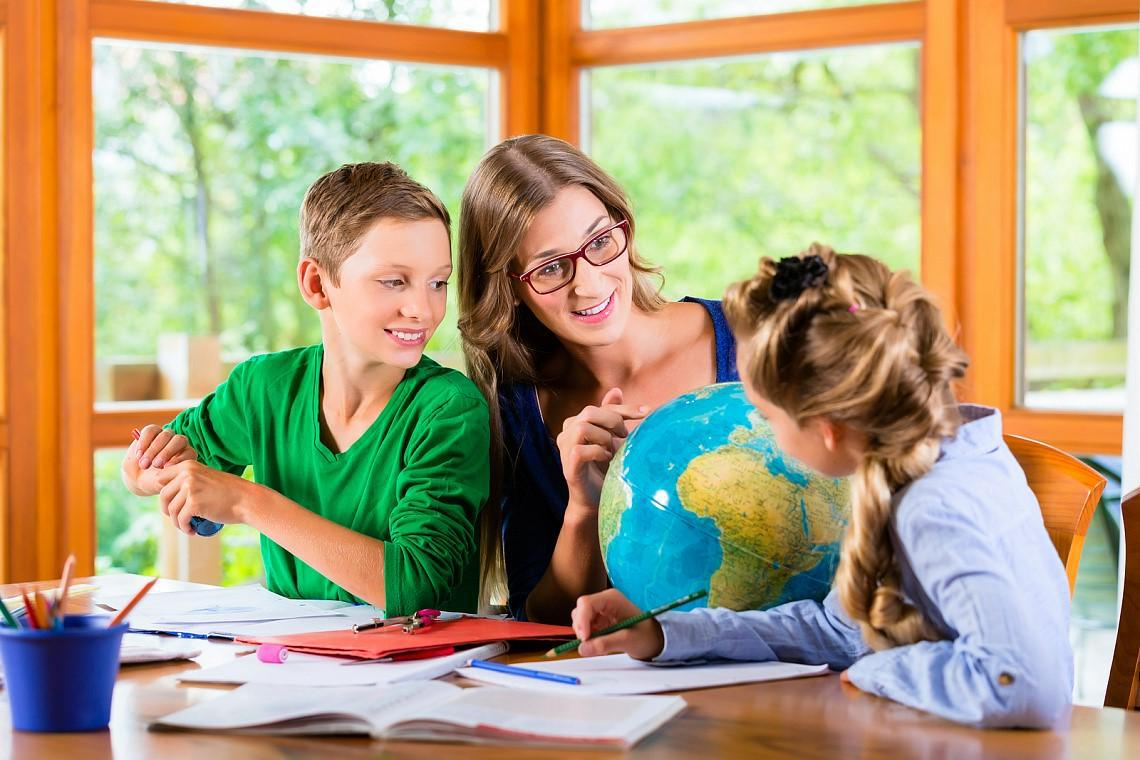 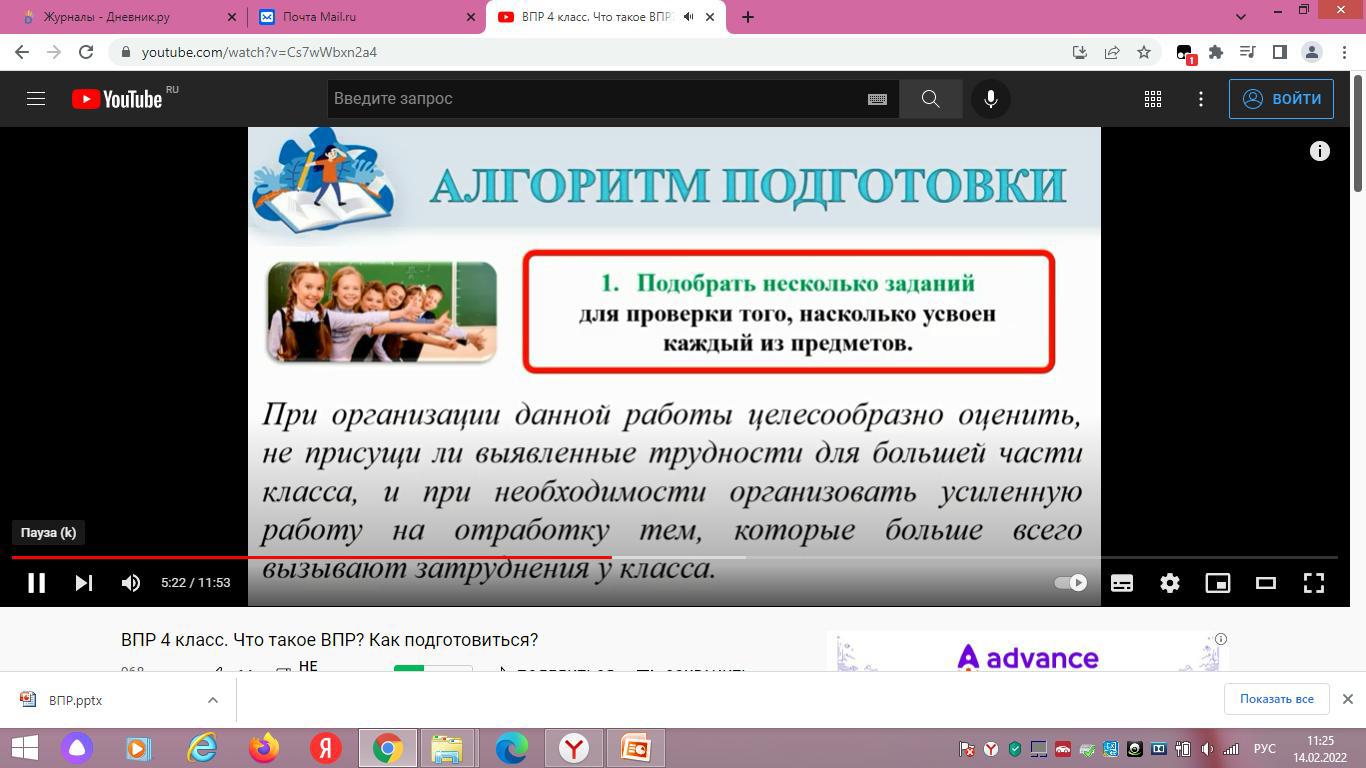 Алгоритм подготовки
Главная задача – не «натаскать» ребёнка, а развить умение учиться, то есть:
 сформировать умение принимать учебную задачу;
 выстраивать её решение, рассуждая: 
что за задание?, что нужно сделать?, как это сделать?;
 ребёнок должен уметь действовать по заданному алгоритму;
 оценивать правильность выполнения действий;
 вносить необходимую коррекцию в решение.
Психологическая подготовка
Родителям не следует перетруждать своего ребёнка и сильно волноваться самим. Психологический ровный настрой мам и пап, их поддержка помогут школьнику не бояться.
Психологическая подготовка
Обязательно подбадривайте ребёнка, хвалите его за то, что он делает хорошо. Повышайте его уверенность в себе.
Психологическая подготовка
Проследите, чтобы накануне проверочной работы ваш ребёнок хорошо отдохнул и набрался сил.
Психологическая подготовка
Поинтересуйтесь результатами своего ребёнка. 
		Постарайтесь получить информацию об имеющихся у него проблемах.
		Узнайте, не нуждается ли ваш ребёнок в помощи.
		Помогите своему ребёнку, поддержите его.
Психологическая подготовка
Интересуйтесь результатами своего ребёнка не только перед написанием ВПР, а всего периода обучения. 

Это поможет ему осознать, что если не запускать учёбу, то не будет проблем с проверочными, контрольными и итоговыми работами.
Памятки по подготовке детей к участию в ВПР
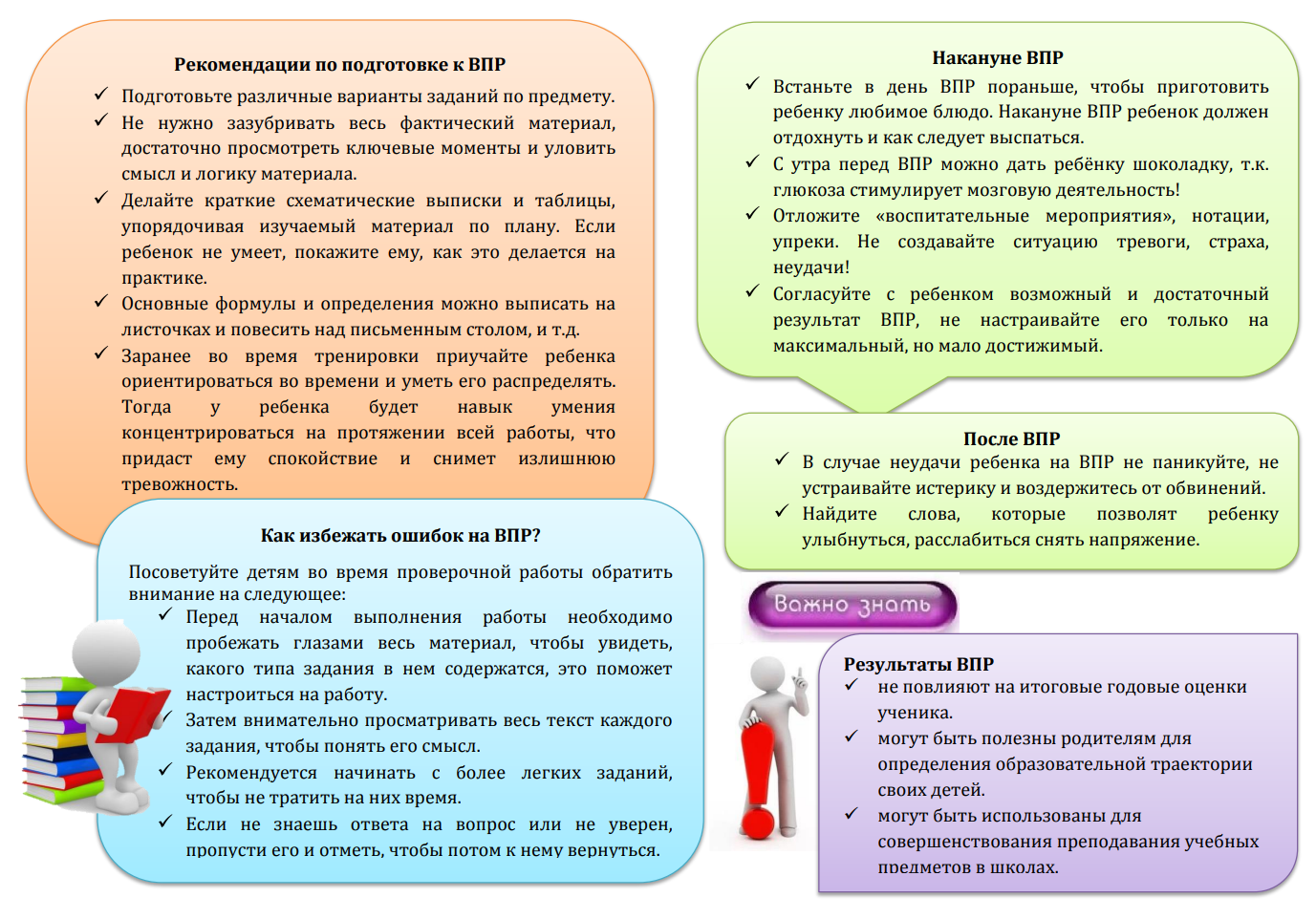 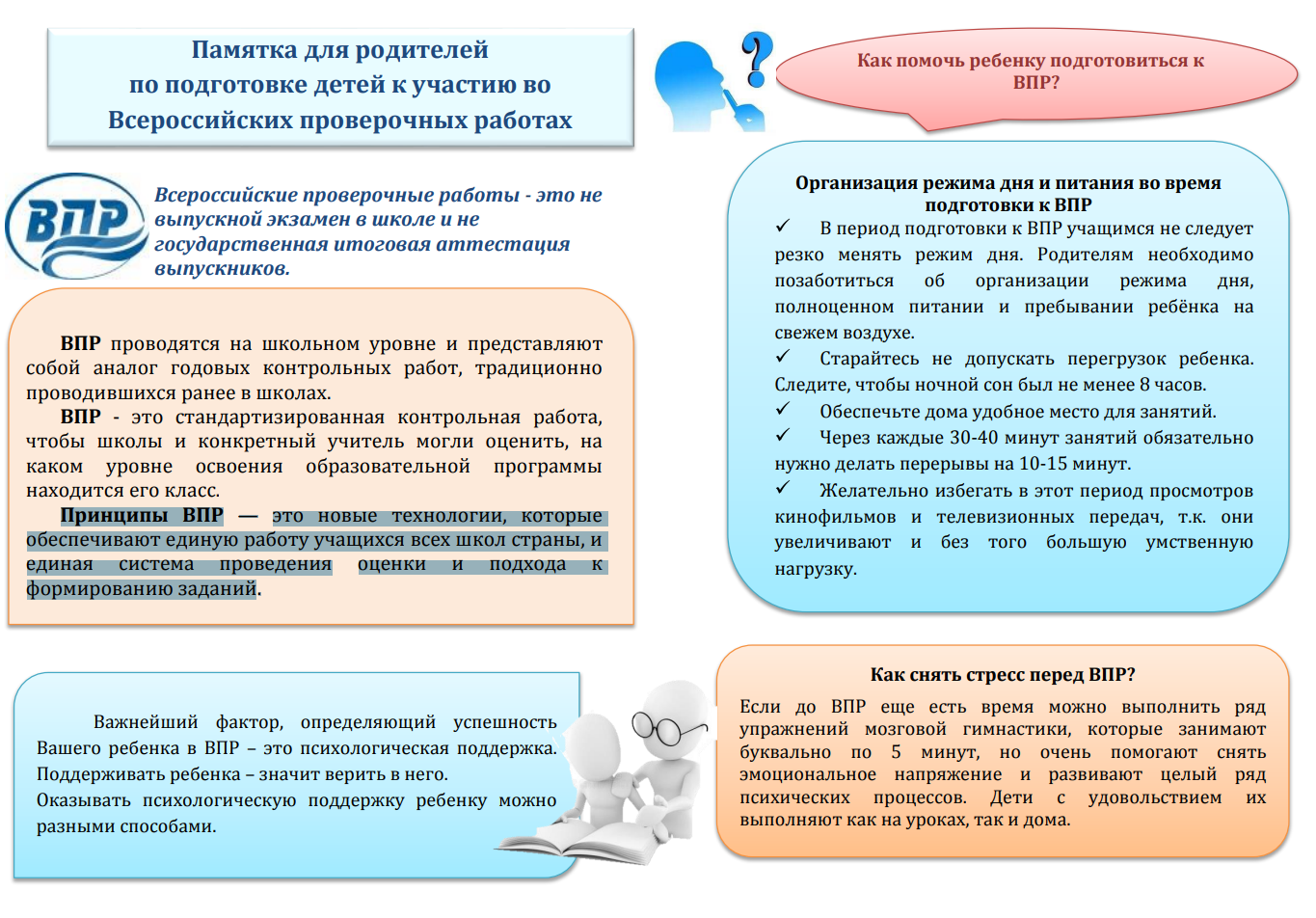 Учебные пособия Математика
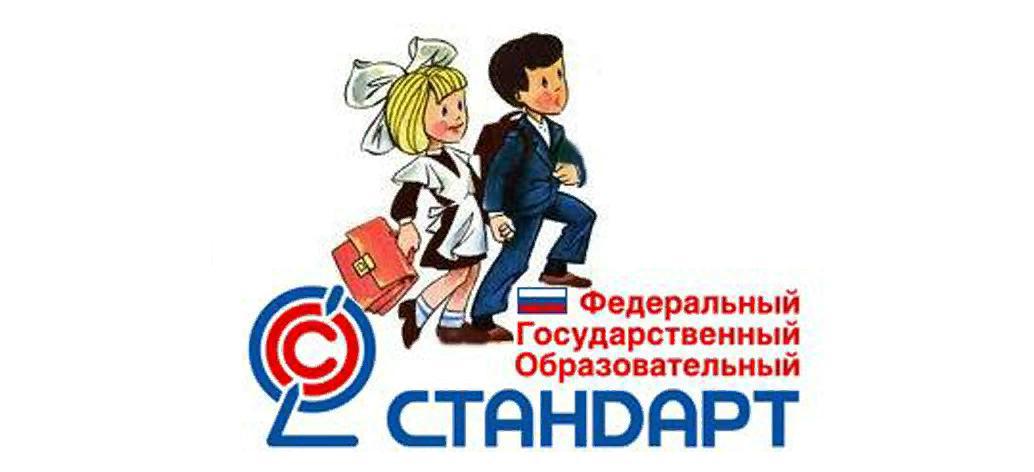 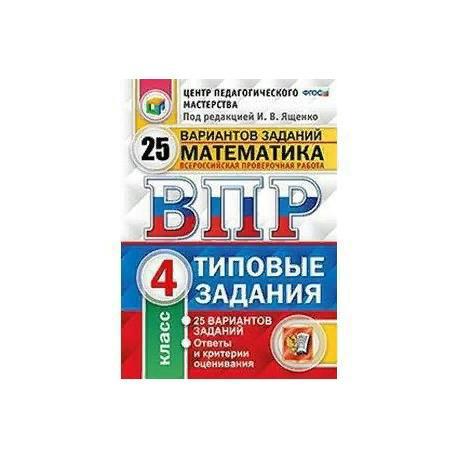 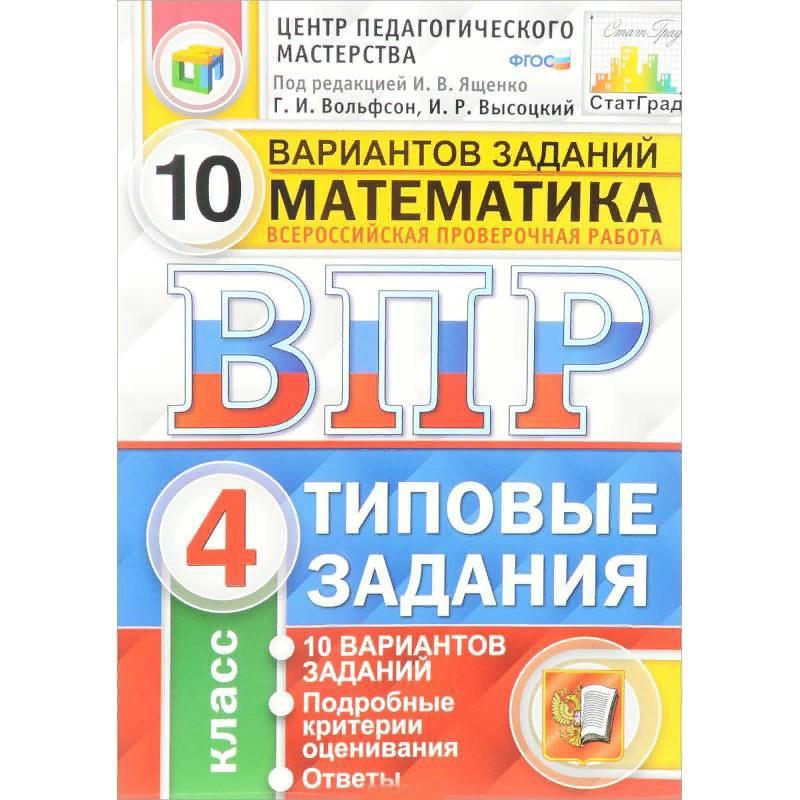 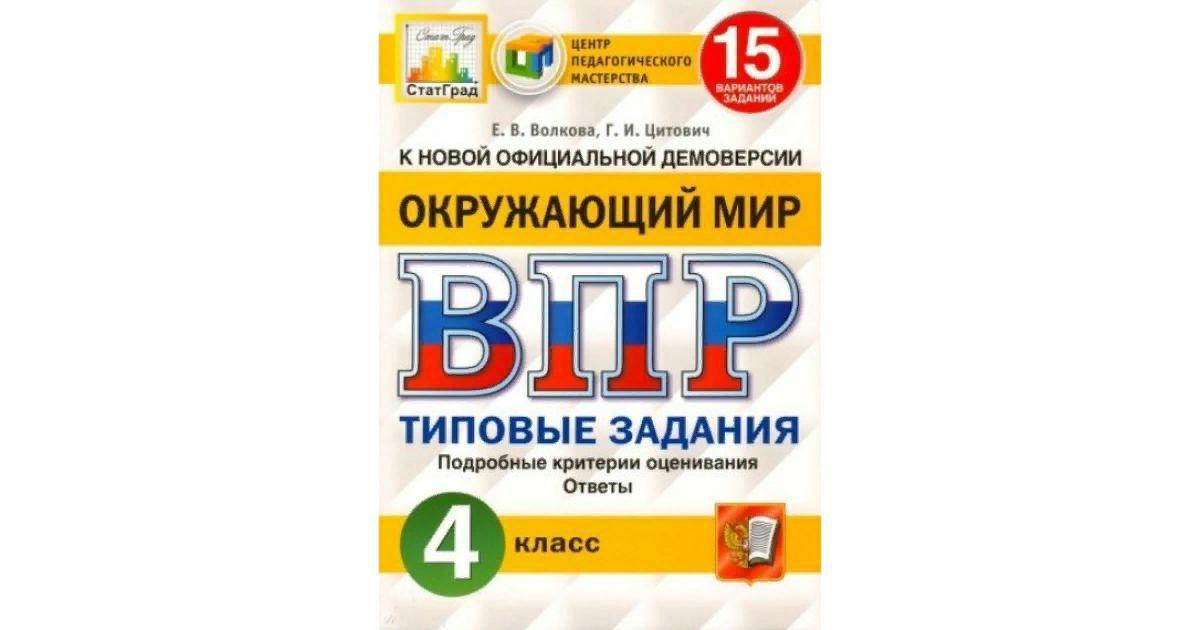 Учебные пособия Русский язык
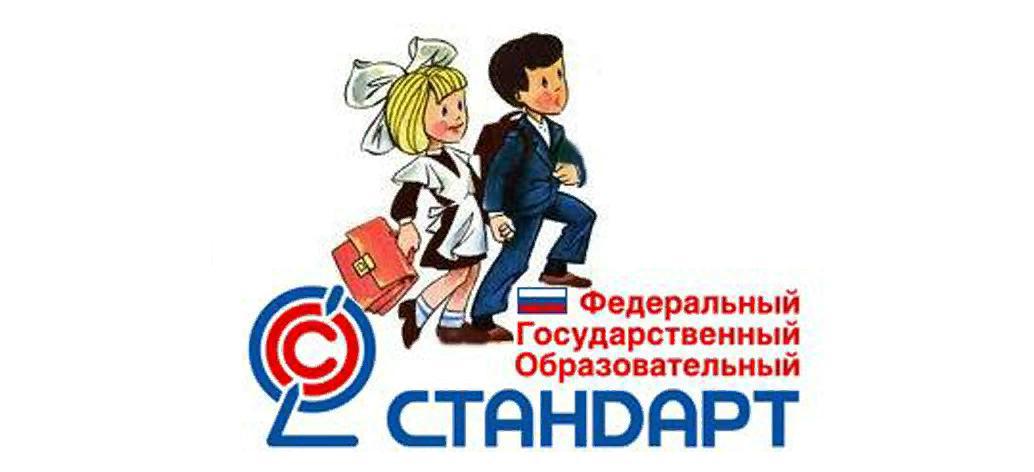 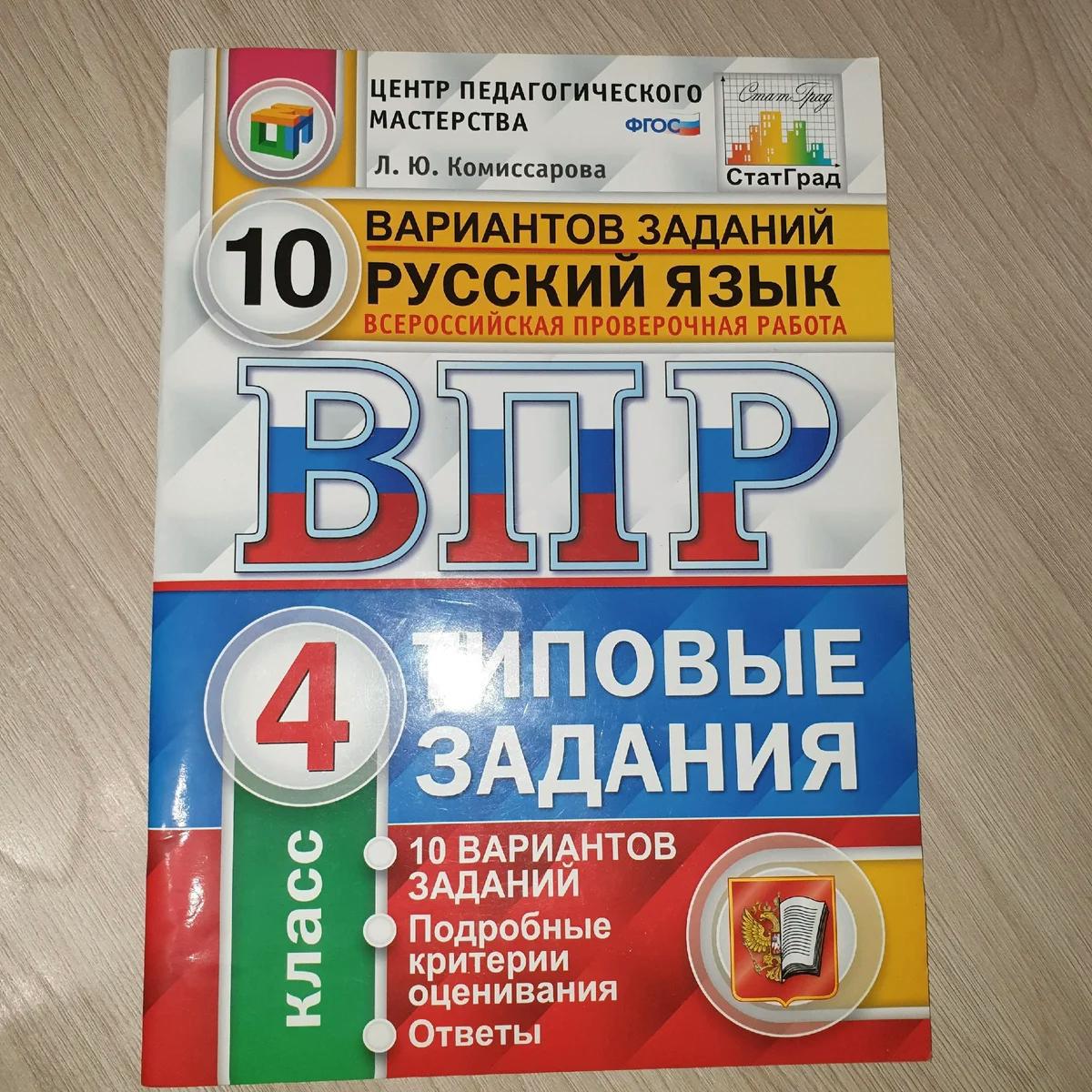 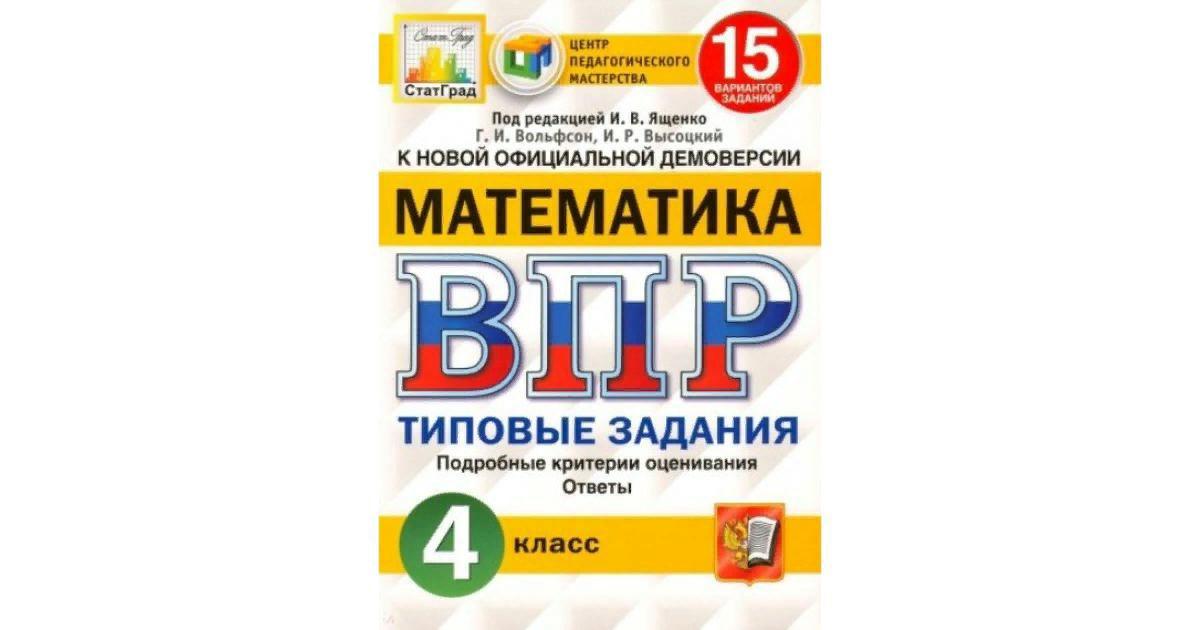 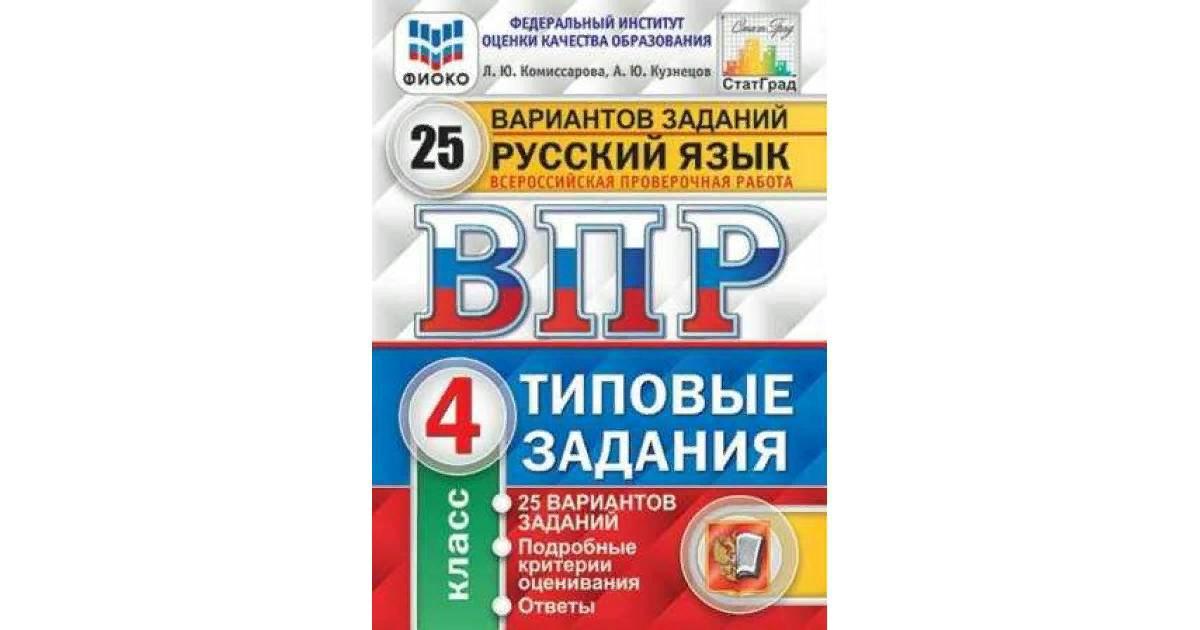 Интернет-ресурсы
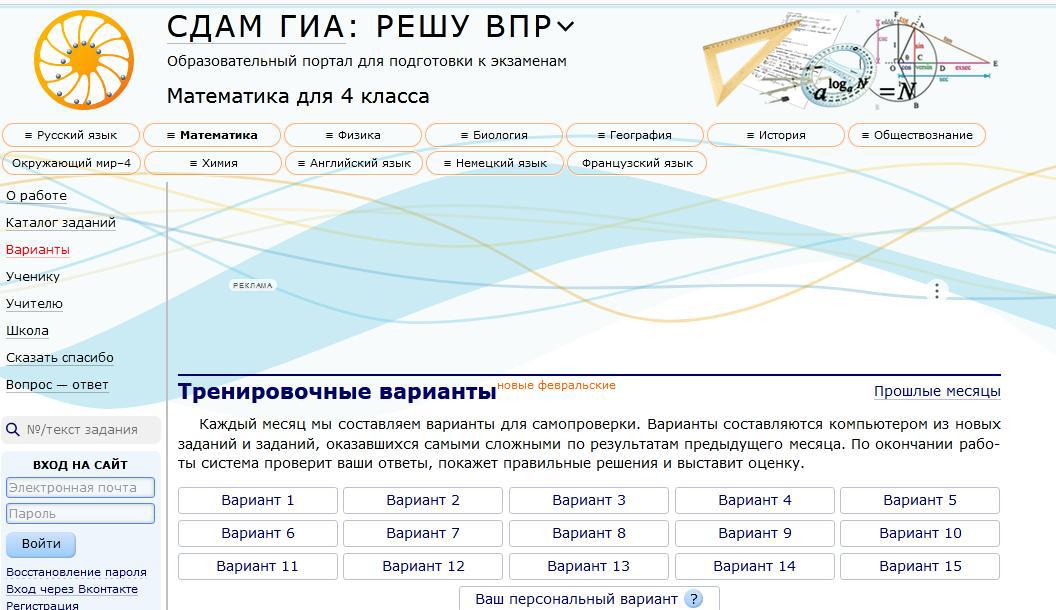 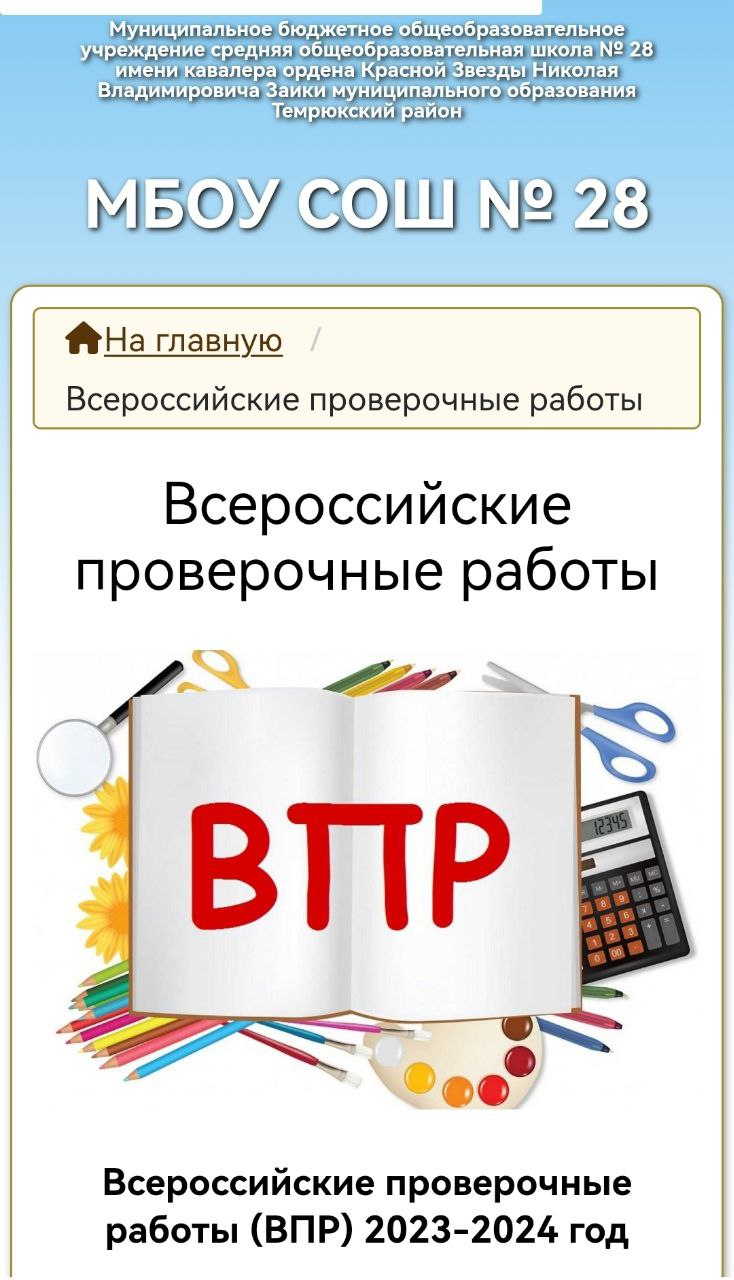 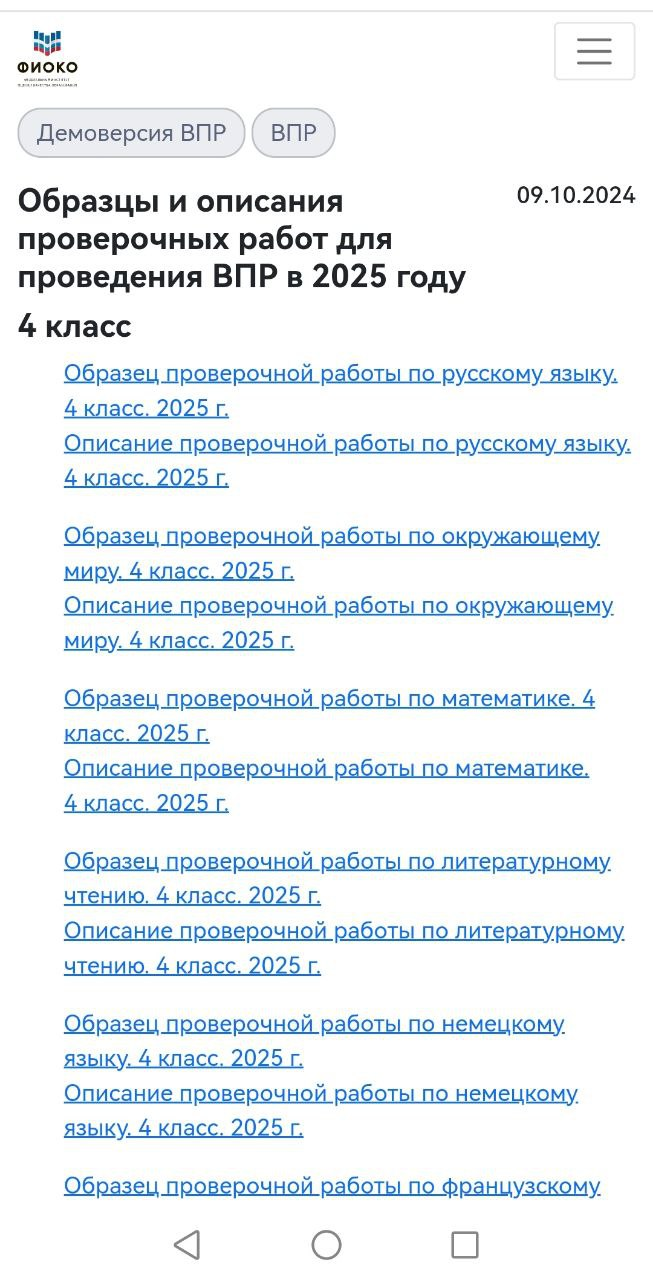 Интернет-ресурсы
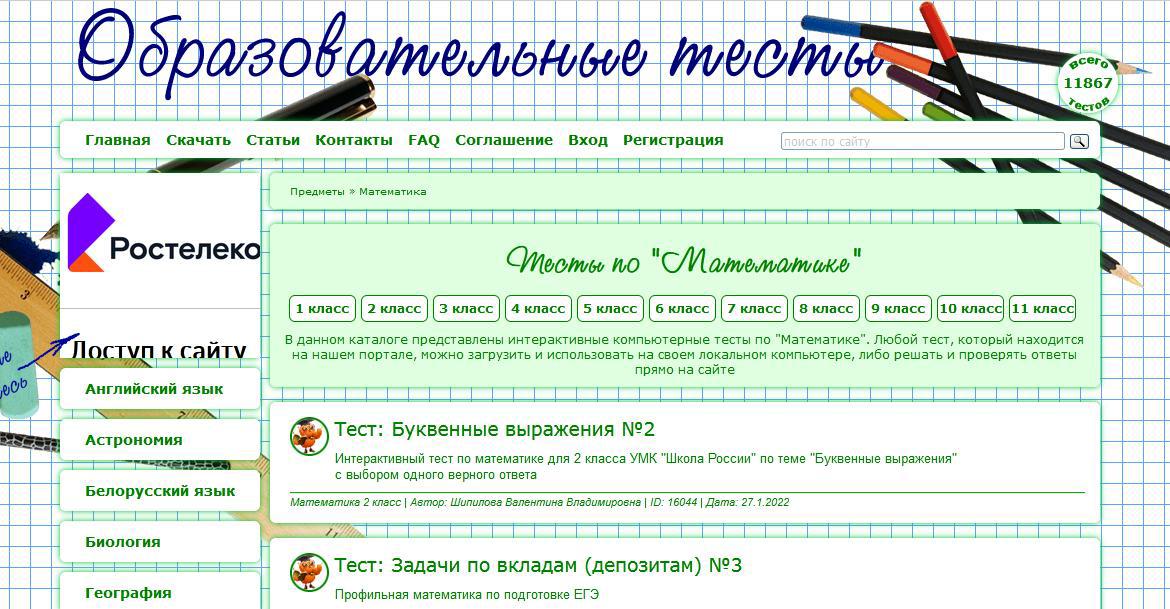 Желаем ребятам 
хорошо подготовиться 
к ВПР!
ВПР-2025 по русскому языку в 5-8 классах: с чем связаны перемены? 
https://ug.ru/vpr-2025-po-russkomu-yazyku-v-5-8-klassah-s-chem-svyazany-peremeny/  В демонстрационных вариантах 5–8-х классов существенно изменены (по сравнению с предыдущими годами) содержание, структура, количество заданий, система оценки работ.
https://ug.ru/vpr-2025-po-russkomu-yazyku-v-5-8-klassah-s-chem-svyazany-peremeny/